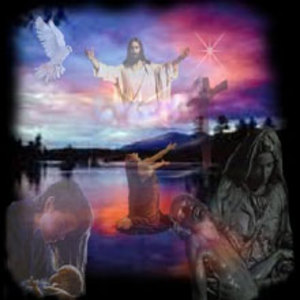 بعد الألفية
د. ريك جريفيث • مؤسسة الدراسات اللاهوتية الأردنية • BibleStudyDownloads.org
هل هناك مستقبل لعرق إسرائيل المؤمن ؟
437
ما قبل الألفية
 التدبيرية
اللاألفية 
وما بعد الألفية
يوجد مستقبل لإسرائيل
الكنيسة هي إسرائيل الجديدة
لا يوجد مستقبل لإسرائيل
التمييز بين الكنيسة وإسرائيل
ما قبل الألفية
 العهدية
120
سؤالان رئيسيان حول الألفية
1. متى؟ هل سيعود المسيح قبل أو بعد الألفية؟

2. ماذا؟ يتفق الجميع أن هناك ألفية، لكن أي نوع منها 
    ستكون؟
مقارنات أساسية
120
الزمن
- متى ستكون الألفية؟
- قبل/بعد رجوع المسيح؟
- كم مدتها؟
الطبيعة
- أي نوع من الألفية؟
- ملكوت المسيح الروحي
- العصر الحالي نفسه
- بين المجيئين الأول والثاني
- قبل المجيء الثاني
- فترة غير محددة
لا ألفية
- حكم حرفي للكنيسة على الأرض بدون حضور المسيح
- مشابه للعصر الحالي (الخطية، الزواج، الولادة والموت حاضرين لكن أقل بشكل كبير
- لا يوجد نقطة بداية محددة
- قبل المجيء الثاني
- فترة غير محددة (لكن هناك قلة يقولون أنها 1000 سنة حرفية مثل بويثنر وتشيلتون)
بعد ألفية
- حكم حرفي للمسيح على الأرض
- مشابه لنظرة بعد الألفية ما عدا العناصر اليهودية والتغيرات الطبوغرافية
- مستقبلية
- بعد المجيء الثاني
- ألف سنة حرفية
قبل ألفية
لدينا قصة لنقولها
لأن الظلمة ستتحول إلى فجر                                                   والفجر إلى الظهر                                                             وسيأتي ملكوت المسيح العظيم على الأرض                                ملكوت المحبة والنور
يسوع سوف يملك
سيملك يسوع حيث الشمس
هل تجري رحلاته المتعاقبة
مملكته تمتد من الشاطئ إلى الشاطئ،
حتى الأقمار يجب أن تتضاءل وتزداد بعد الآن. 

له تقدم صلاة لا نهاية لها.
والرؤساء يتجمعون ليتوجوا رأسه
سوف يرتفع اسمه مثل البخور الطيب
مع كل صباح أضحية.
[Speaker Notes: http://www.lyricsondemand.com/miscellaneouslyrics/christianlyrics/jesusshallreignwhereerthesunlyrics.html]
أسرعي يا صهيون
كلمات: ماري أ. ثومبسون، 1834-1923
موسيقى: جيمس والش، 1837-1901
أسرعي يا صهيون لتكتمل مهمتك السامية
لأقول للعالم أجمع أن الله نور
أن الذي صنع جميع الأمم لا يشاء 
أن تهلك نفس واحدة وتضيع في ظلال الليل.

القرار:
نشر بشرى، بشرى السلام
بشارة يسوع الفداء والحرية.
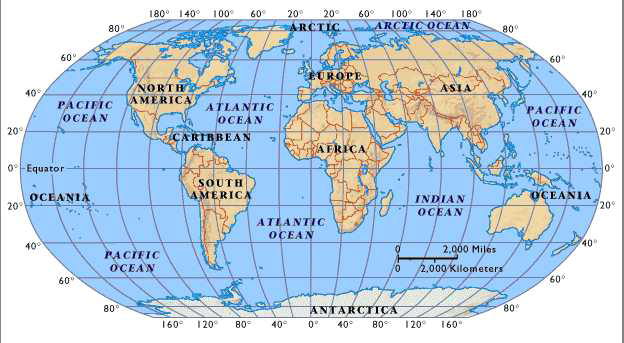 106
أسرعي يا صهيون
لأنه من صهيون تخرج الشريعة
ومن أورشليم كلمة الرب
أشعياء 2: 3
يسوع سوف يملك
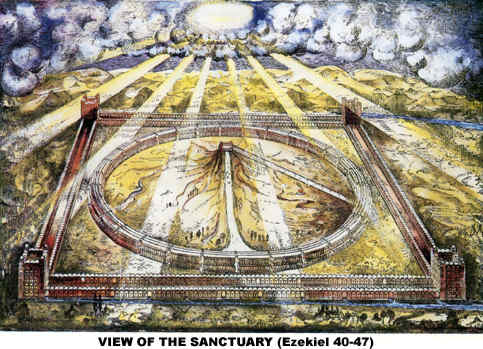 إسحق واتس (لاهوتي تدبيري)
سوف يحكم تشير إلى ألفية مستقبلية
من الشرق إلى الغرب يأتي الأمراء
ذبيحة مع كل صباح
[Speaker Notes: www.antipas.org/.../ezekiels_temple/ ezekiels_temple.html]
ما بعد الألفية
الإيمان أن الكنيسة سوف تأتي بالألفية حتى يأتي المسيح إلى عالم مسيحي
150
بكلمات أخرى
علم النفس
إعادة البناء المسيحي
لاهوت السيادة
121
المدافعون عن الألفية حسب سنتشري
1
2
3
4
16
17
18
19
20
21
اللاألفية
بعد الألفية
قبل الألفية
473
ما بعد الألفية
المجيء الثاني
عصر الإنجيل 
الذهبي
الضيقات
عصر الكنيسة
الملكوت الأبدي
الدينونة
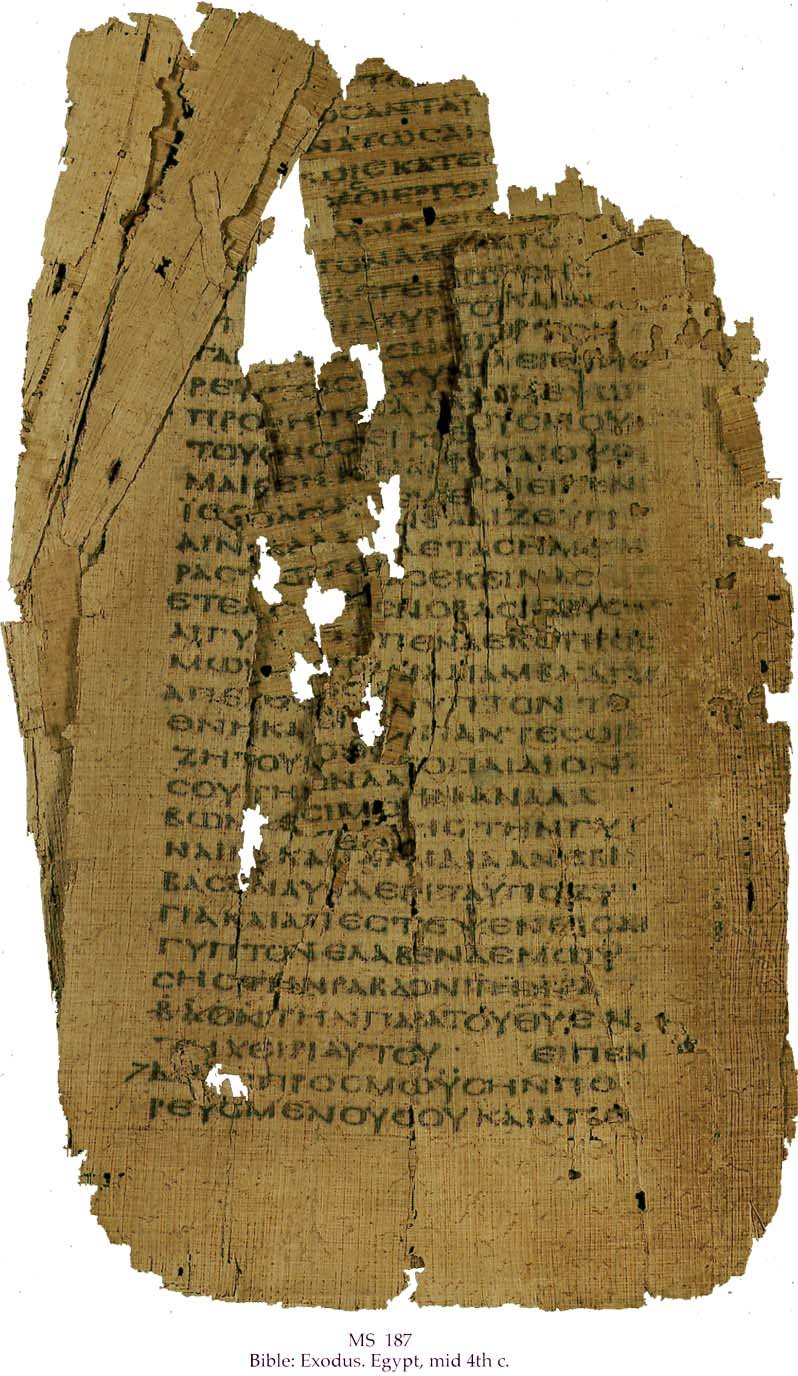 151
ذكر دعم بعد الألفية
الحجة
الرد
لا بداية لها
يأتي بها المسيح
مخلصون أكثر من ضالين
الباب ضيق
العالم يصير أفضل
الحرب العالمية الأولى والثانية      لوقا 18: 8
يرفض ما قبل الألفيون الرموز
تشير الرموز لأشياء حقيقية
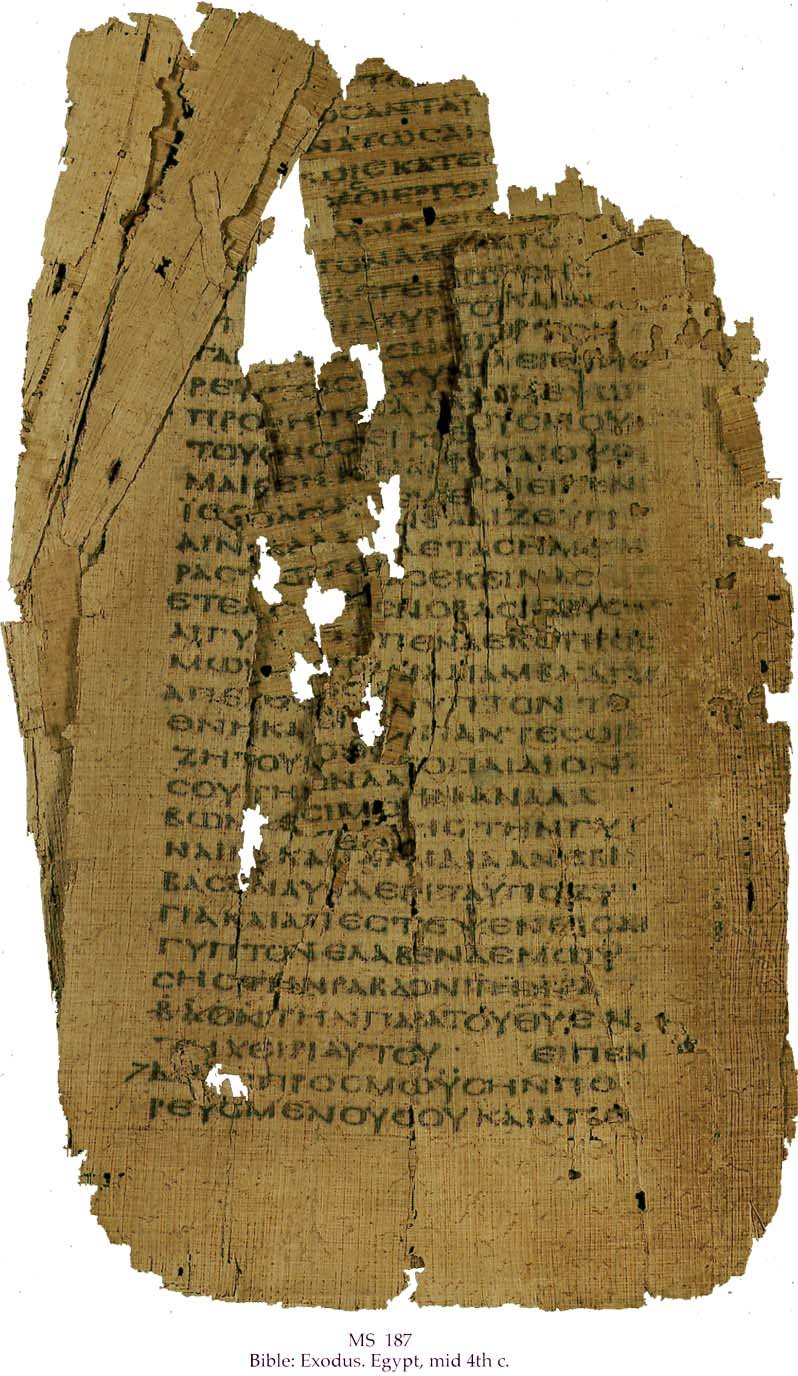 151
ذكر دعم بعد الألفية
الحجة
الرد
لا يمكن للبشر والخالدين أن يعيشوا معاً
تم بالفعل (لوقا 24: 31-32)
لحماً ودماً لا يرثان ملكوت الله        (1 كو 15: 50)
تشير إلى الحالة الأبدية            (15: 24-25)
119ث
نواحي الملكوت
---------- الملكوت العالمي------------
---------- الملكوت الروحي ------------
الثيوقراطي
الأبدي
الألفية
جبل سيناء
القضاة/الملوك
عصر الكنيسة
الأبدية
الضيقات
Black
أحصل على هذا العرض التقديمي مجاناً
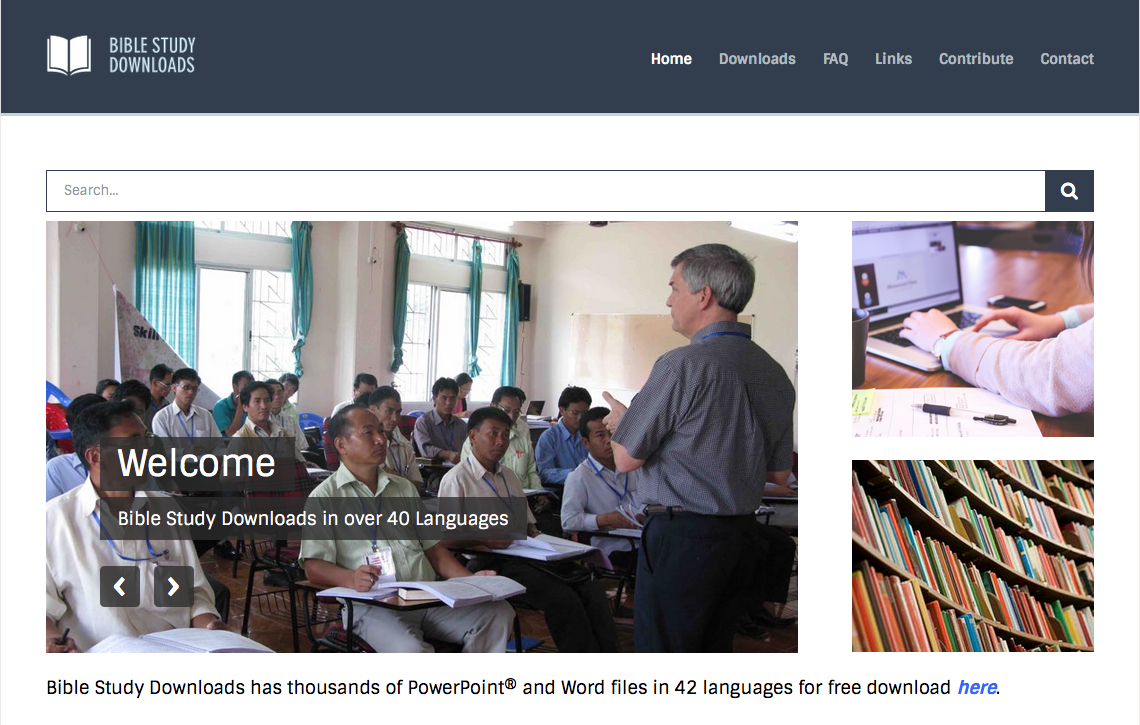 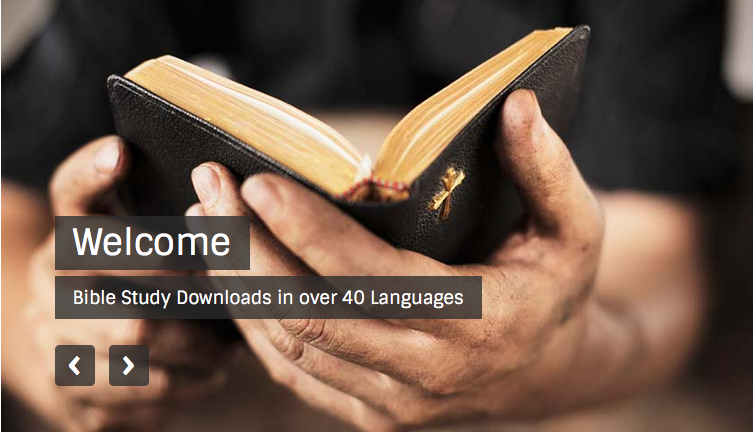 الرابط للعرض التقديميِّ "علم الأخرويَّات (الإسخاتولوجيا)" متاحٌ على الموقع الإلكترونيّ: BibleStudyDownloads.org
[Speaker Notes: ES Eschatology (Future) in Arabic
______________
Common-20]